Министерство образования Иркутской области
Государственное бюджетное образовательное учреждение 
среднего профессионального образования
«Свирский электромеханический техникум»
Шестакова Татьяна Ивановна, преподаватель информатики и ИКТ
Время первой печати
Наша героиня родилась 10 декабря 1815 года. Она была единственной дочерью великого английского поэта. Дочь унаследовала у матери любовь к математике и многие черты отца, в том числе, близкий по эмоциональному складу характер. В 1816 году поэт навсегда покидает Великобританию. Он никогда больше не видел дочери, но часто вспоминал о ней, посвятил ей трогательные и нежные строки в своей поэме:
Спи в колыбели сладко, без волнения;
Я через море, с горной высоты
Тебе любимой, шлю благословенье,
Каким могла б ты стать для моего томленья.

Его стихи в переводе нам знакомы со школьных лет
Назовите имя этого поэта.
Ответ: Джордж Гордон Байрон
Время второй печати
Леди Байрон воспитывала дочь одна, более всего на свете опасаясь, как бы в девочке не проснулась склонность к сочинительству. Опасения леди Байрон вызывала привычка дочери часто закрываться в своей комнате и что-то писать. 
Когда же вскрылось, над чем именно корпела наша маленькая героиня, оказалось, это вовсе не стихи, а чертежи летательного аппарата её собственной конструкции. Возможно, девочка и перестала бы увлекаться столь нетипичными для юных англичанок вещами и стала бы обычной леди, но наша героиня заболела и стала инвалидом — несколько лет она пролежала в кровати. Лечить этот тяжелый недуг в начале XIX века еще не умели. 
Какой страшной болезнью заболела наша героиня?
Ответ: Корь
Время третьей печати
Имя этого ученого юная мисс Байрон впервые услышала за обеденным столом от Мэри Соммервиль (жена учителя и воспитатель). Спустя несколько недель, 5 июня 1833 года, они впервые увиделись. Этот ученый в момент их знакомства был профессором на кафедре математики Кэмбриджского университета. 
За несколько лет до вступления в должность этот ученый закончил описание счётной машины, которая смогла бы производить вычисления с точностью до двадцатого знака. Чертёж с многочисленными валиками и шестерёнками, которые приводились в движение рычагом, лёг на стол премьер-министра. В 1823 году была выплачена первая субсидия на постройку того, что теперь считается первым на земле компьютером и известна под его именем. Строительство продолжалось десять лет, конструкция машины всё более усложнялась, но в 1833 году финансирование было прекращено. 

Назовите имя этого ученого.
Ответ: Чарльз Беббидж
Время четвертой печати
С 1844 года, наша героиня всё больше увлекается игрой. Играли и Бэббидж и муж нашей героини, причём Бэббидж, интересовавшийся прикладными вопросами теории вероятностей, рассматривал с этих позиций и эту игру и искал оптимальную систему игры. Однако оба сравнительно скоро отказались от участия в ней. Но наша героиня, азартная и упрямая, продолжала играть. Она израсходовала почти все принадлежащие ей средства и к 1848 году сделала большие долги. Потом её матери пришлось погасить эти долги. 
Что это за игра?
Ответ: Игра на скачках (скачки)
Время пятой печати
В одном из писем к Бэббиджу наша героиня пишет: «Вы должны сообщить мне основные сведения, касающиеся Вашей машины. У меня есть основательная причина желать этого». Наша героиня взялась перевести очерк Менабреа, посвящённый творению сэра Чарльза «Очерк аналитической машины, изобретенной Бэббиджем» В тексте примечаний к этой статье была скрыта стройная теория программирования. Наша героиня ввела понятия «цикл», «рабочая ячейка», «распределяющая карта», определила связь рекуррентных формул с циклическими процессами вычислений, описала основные принципы алгоритмизации, походя разработав от А до Я вычислительную программу, достойную курсового проекта сегодняшнего студента кибернетического ВУЗа. Кроме того, она предсказала возможные направления практического использования вычислительной техники: сочинение музыкальных произведений, конструирование сложных графических объектов и даже компьютерные игры!
После публикации «Примечаний» Чарльз Бэббидж стал именовать нашу героиню «моим дорогим ……». 

Как именно называл Чарльз Беббидж нашу героиню? (это понятие имеет прямое отношение к информатике)
Ответ: Интерпретатор
Время шестой печати
10 декабря - День прав человека, учреждённый ООН в честь принятия в 1948 году Всеобщей декларации прав человека.
С 1901 года именно 10 декабря вручаются ежегодные Нобелевские премии в память об их учредителе Альфреде Нобеле, умершем в этот день в 1896 году. 
Но есть и ещё одно, менее известное, определение для этой даты.
10 декабря – неофициальный профессиональный праздник в честь родившейся также в этот день нашей героини - первой представительницы этой не слишком древней профессии. 

Что же это за день?
Ответ: День программиста
Время седьмой печати
В 1975 году Министерство обороны США приняло решение о начале разработки универсального языка программирования. Министр прочитал подготовленный секретарями исторический экскурс и без колебаний одобрил и сам проект, и предполагаемое название для будущего языка. 10 декабря 1980 года был утверждён стандарт языка. Язык был назван в память о нашей героини. Этот язык был широко распространён в США, и Министерство Обороны США даже утвердило его название, как имя единого языка программирования для американских вооруженных сил, а в дальнейшем и для всего НАТО. 
Назовите название этого языка программирования.
Ответ: АДА
Ада Августа Лавлейс, первый программист
Авгу́ста А́да Кинг (урождённая Ба́йрон), графиня Ла́влейс (англ. Augusta Ada King Byron, Countess of Lovelace, обычно упоминается просто Ада Лавлейс (10 декабря 1815, Лондон, Великобритания — 27 ноября 1852, там же) — английский математик. Известна прежде всего созданием описания вычислительной машины, проект которой был разработан Чарльзом Бэббиджем. Составила первую в мире программу (для этой машины). Ввела в употребление термины «цикл» и «рабочая ячейка».
Использованные ресурсы:
Википедия. За семью печатями (телеигра) - http://ru.wikipedia.org/wiki/%C7%E0_%F1%E5%EC%FC%FE_%EF%E5%F7%E0%F2%FF%EC%E8_(%F2%E5%EB%E5%E8%E3%F0%E0) 
http://www.karusel-tv.ru/announce/8230
Лавлейс, Ада – статья опубликована на сайте «ВикипедиЯ: свободная энциклопедия». Форма доступа: http://ru.wikipedia.org/wiki/%D0%9B%D0%B0%D0%B2%D0%BB%D0%B5%D0%B9%D1%81,_%D0%90%D0%B4%D0%B0
Ed-Milovidov-стихи Дж. Байрона Ты плачешь (скачан с сайта mp3tune.net)
Беббидж - http://ru.wikipedia.org/wiki/%C1%FD%E1%E1%E8%E4%E6,_%D7%E0%F0%EB%FC%E7 
Байрон - http://ru.wikipedia.org/wiki/%C1%E0%E9%F0%EE%ED,_%C4%E6%EE%F0%E4%E6_%C3%EE%F0%E4%EE%ED
Фразеологизм «За семью печатями». Форма доступа: http://frazbook.ru/2011/02/08/za-semyu-pechatyami/
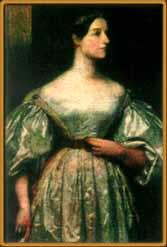